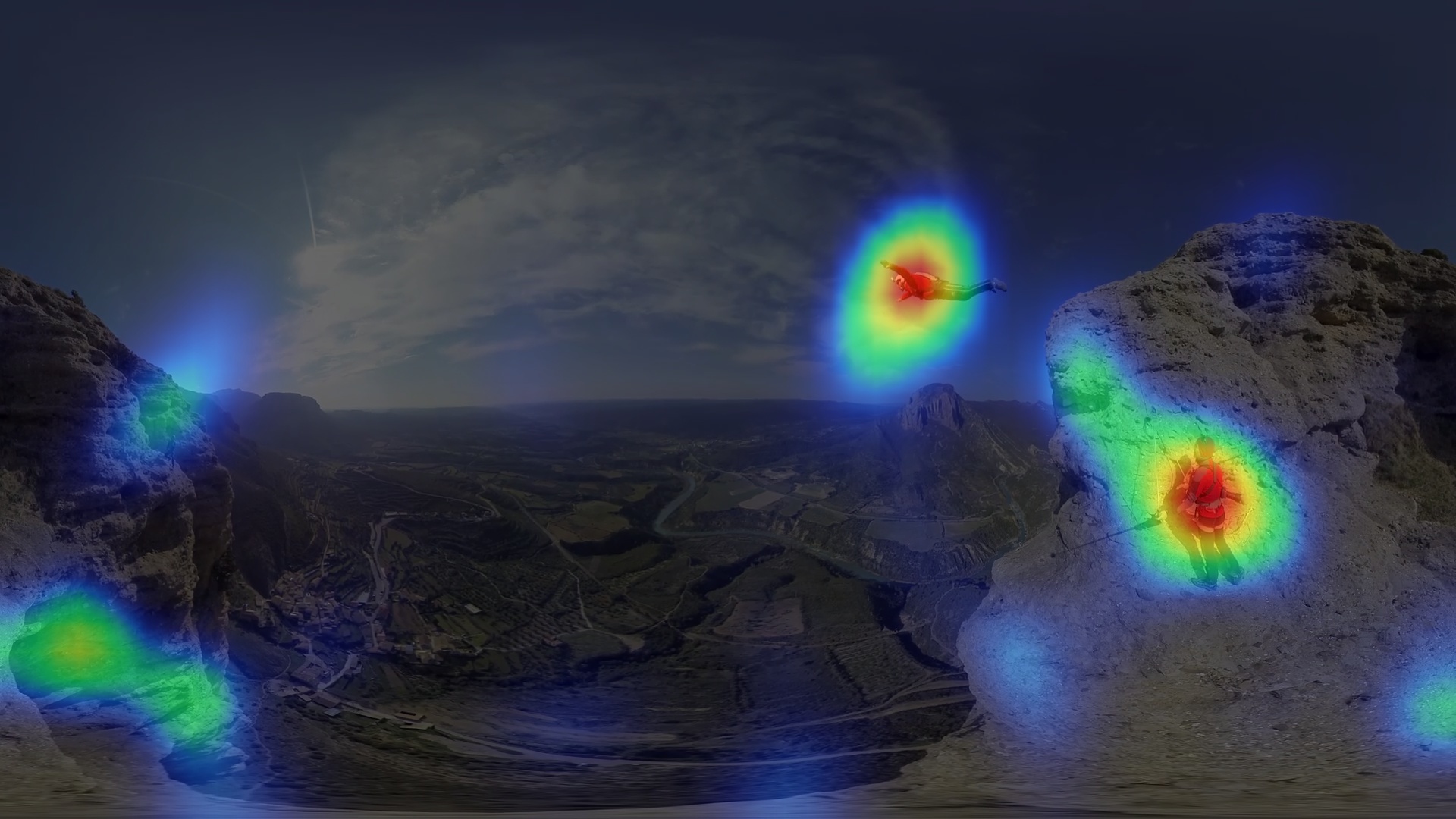 Spherical Harmonics 
for Saliency Computation and Navigation in 360° Videos
Ruofei Du and Amitabh Varshney
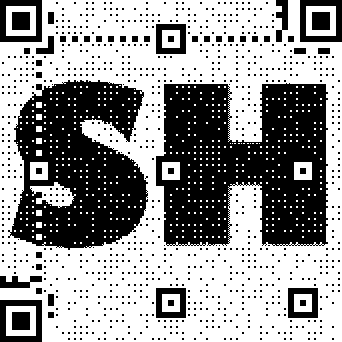 Saliency Computation
Introduction
Omnidirectional videos, or 360° videos, have exploded in popularity due to the recent advances in virtual reality head-mounted displays (HMDs) and cameras. Despite the 360° field of regard (FoR), almost 90% of the pixels are outside a typical HMD's field of view (FoV). Hence, understanding where users are more likely to look at plays a vital role in efficiently processing and rendering 360° videos. While conventional saliency models have shown robust performance over rectilinear images, they are not formulated to handle equator biases, horizontal clipping, and spherical rotations in 360° videos.
The High Band - Q
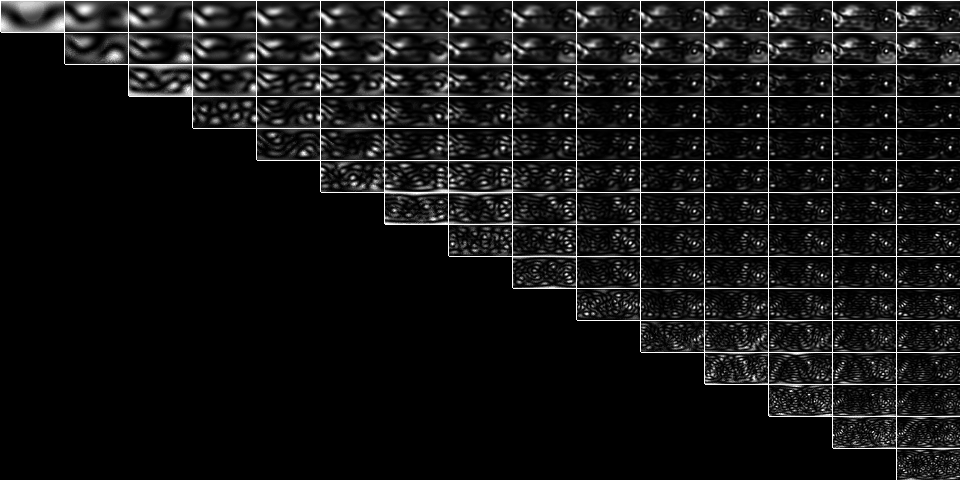 The Input Frame
Itti et al’s Model
Our Model
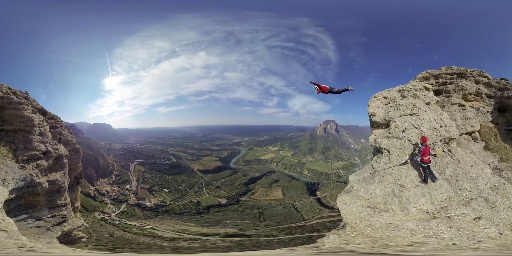 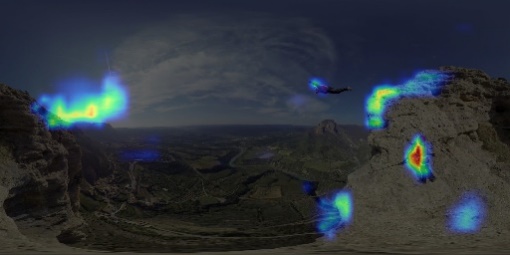 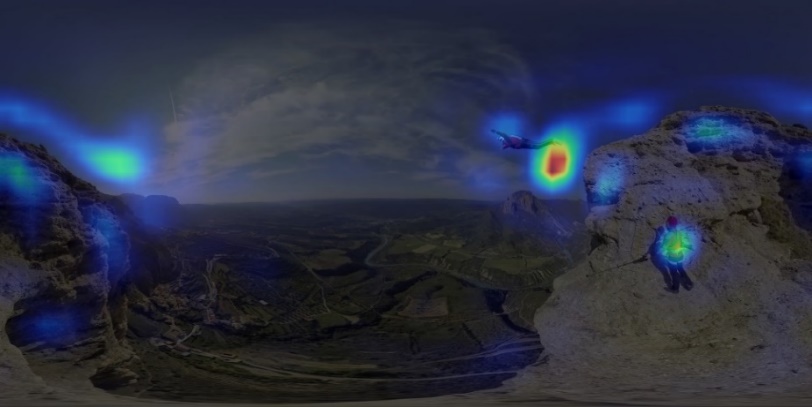 The Low Band - P
Source
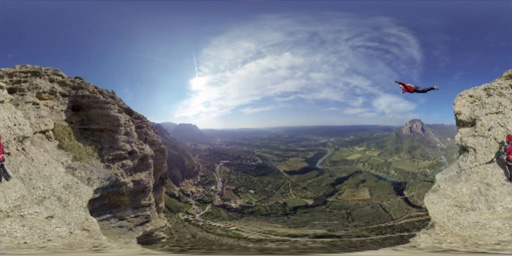 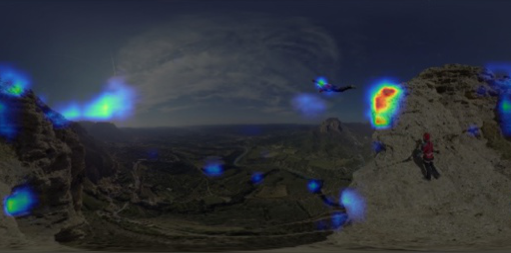 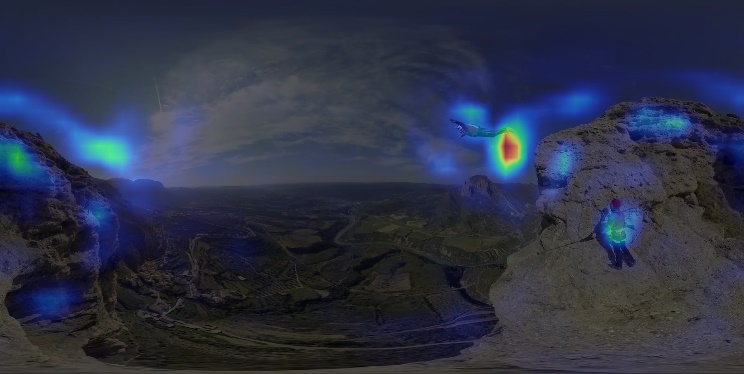 Horizontal
Clipping
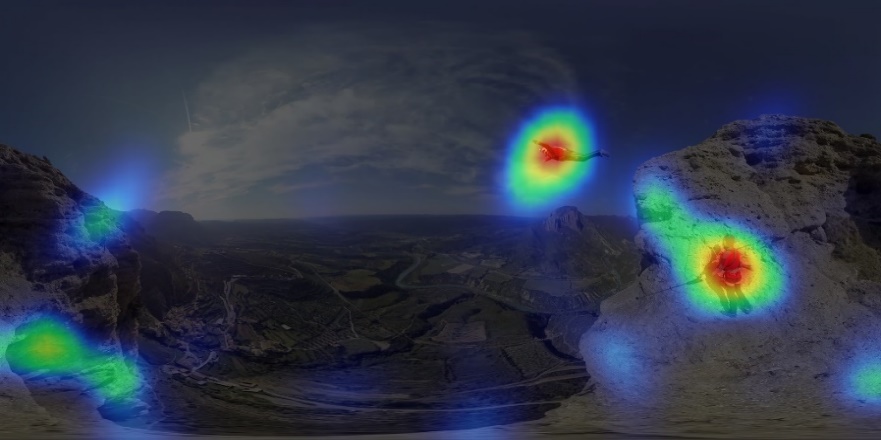 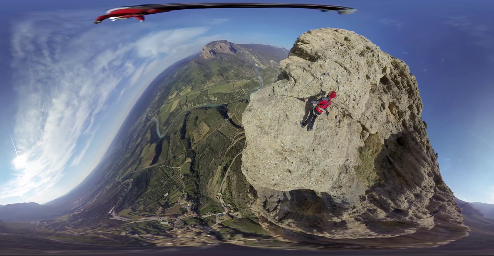 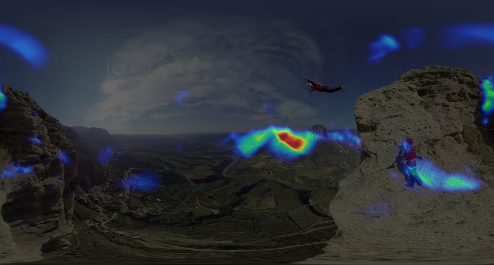 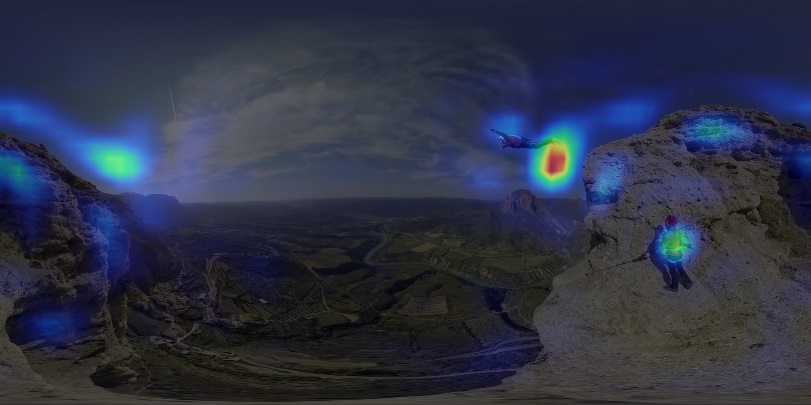 Spherical
Rotation
Automatic Navigation
We present a novel GPU-driven pipeline for saliency computation and navigation in 360° videos, based upon spherical harmonics (SH). By analyzing the spherical harmonics spectrum of the 360° video, we extract the spectral residual by accumulating the SH coefficients between a low band and a high band. Our model outperforms the classic Itti et al.'s model in timings by over 5 to 13 times and runs at over 60 FPS for 4K videos. Furthermore, we use the interactive computation of saliency to devise a saliency-guided system for virtual cinematography in 360° videos. We formulate a spatiotemporal model to ensure large saliency coverage while reducing the camera movement jitter. We envision that our pipeline will be used in processing, navigating, and rendering 360° videos in real time.
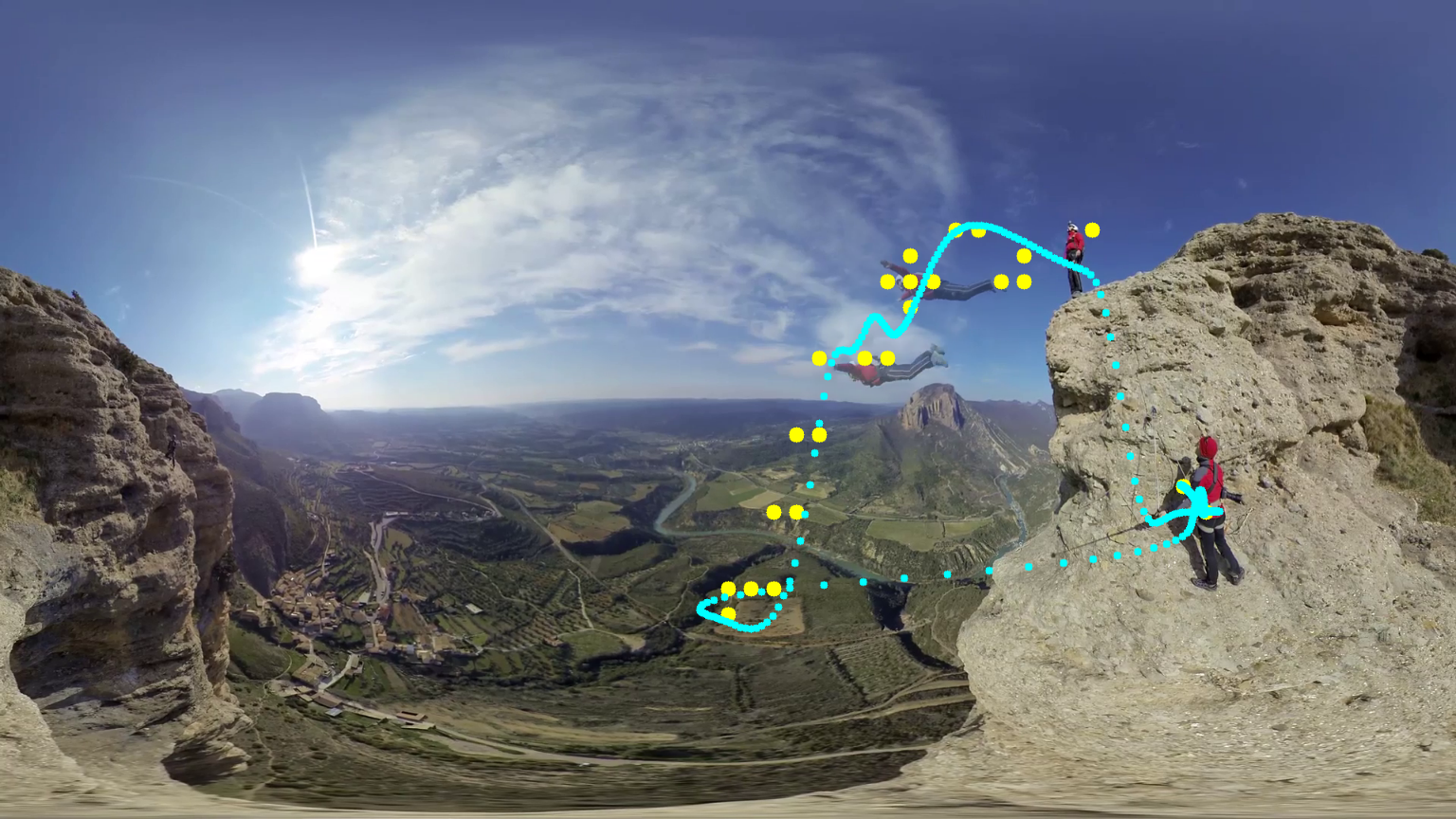 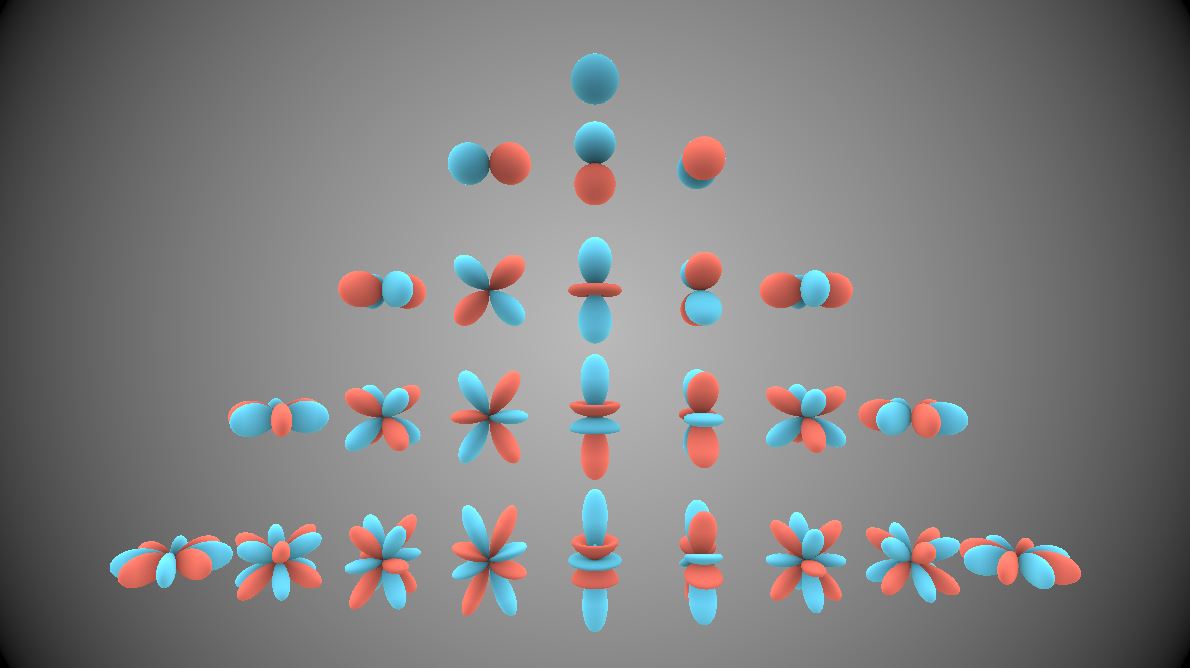 Visualization of the first five
bands of spherical harmonics
Experimental Results
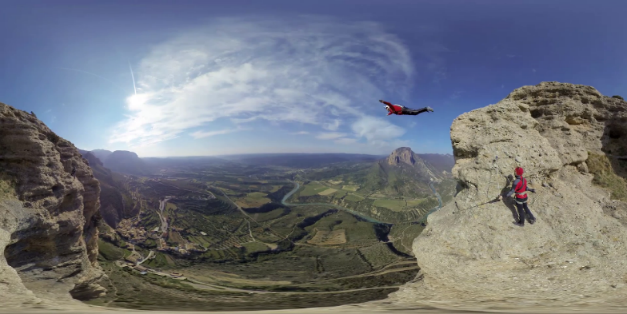 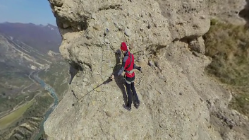 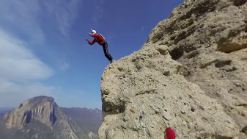 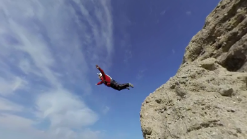 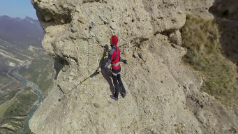 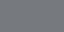 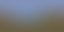 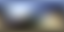 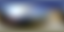 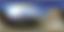 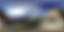 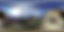 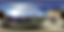 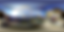 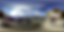 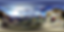 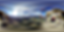 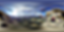 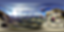 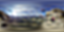 Reconstructed images from the first 15 bands of 
Spherical Harmonics coefficients
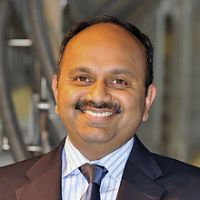 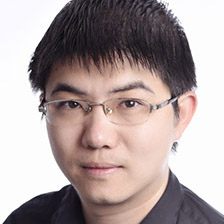 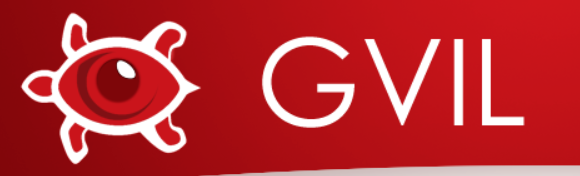 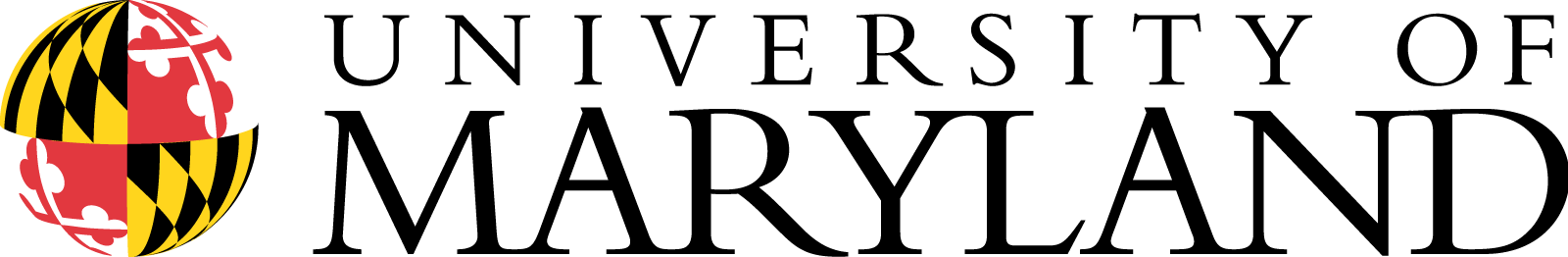 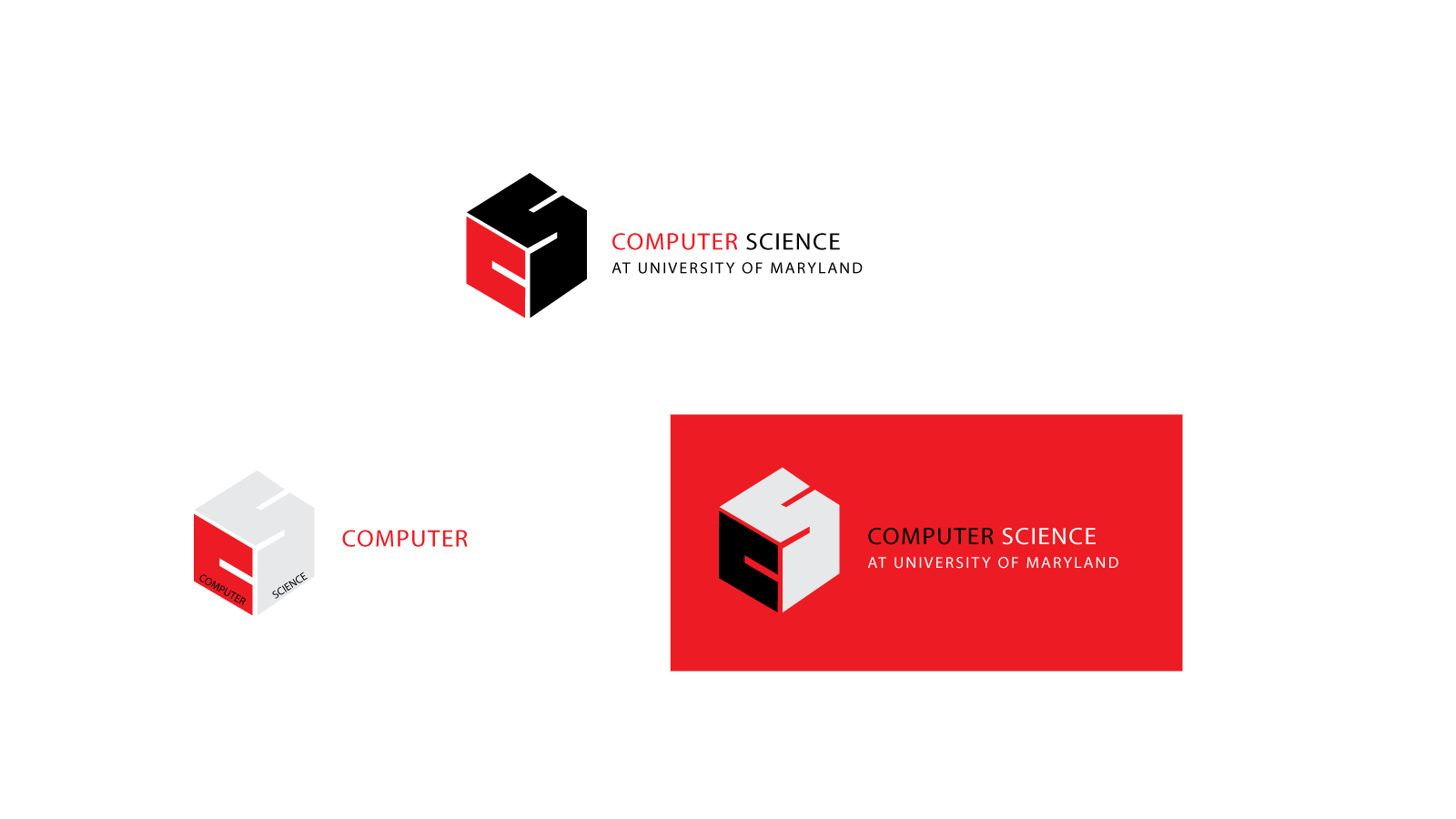 THE AUGMENTARIUM
COMPUTER SCIENCE
UNIVERSITY OF MARYLAND
VIRTUAL AND AUGMENTED REALITY LABORATORY
AT THE UNIVERSITY OF MARYLAND
Ruofei Du
ruofei@cs.umd.edu
Amitabh Varshney
varshney@cs.umd.edu